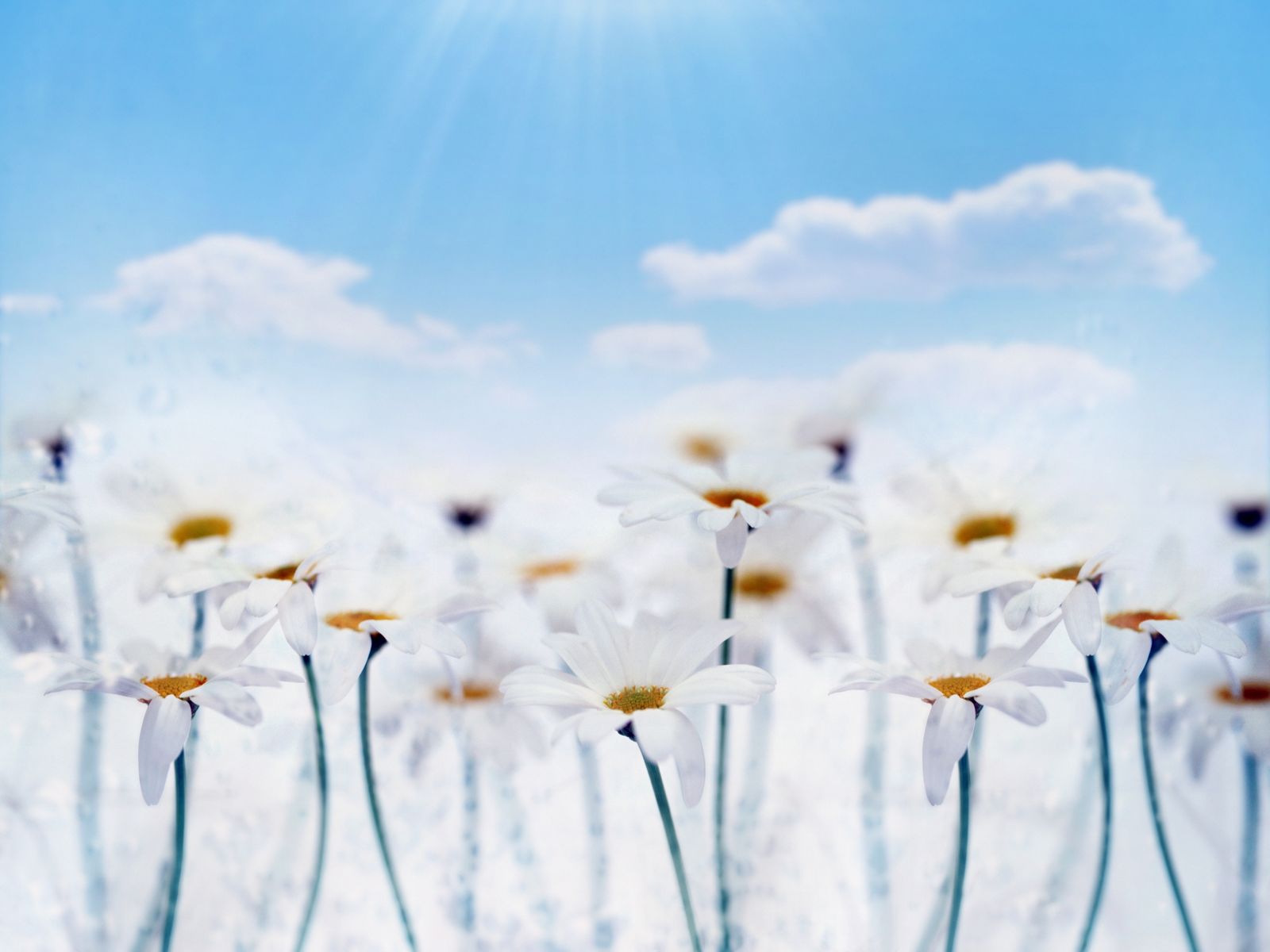 UBND THÀNH PHỐ QUY NHƠN
TRƯỜNG TIỂU HỌC LÝ THƯƠNG KIỆT
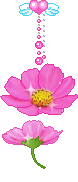 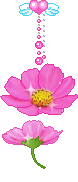 KHOA HỌC LỚP 5
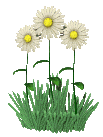 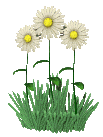 Giáo viên: Ngô Thị Hồng Đào
Lớp 5H
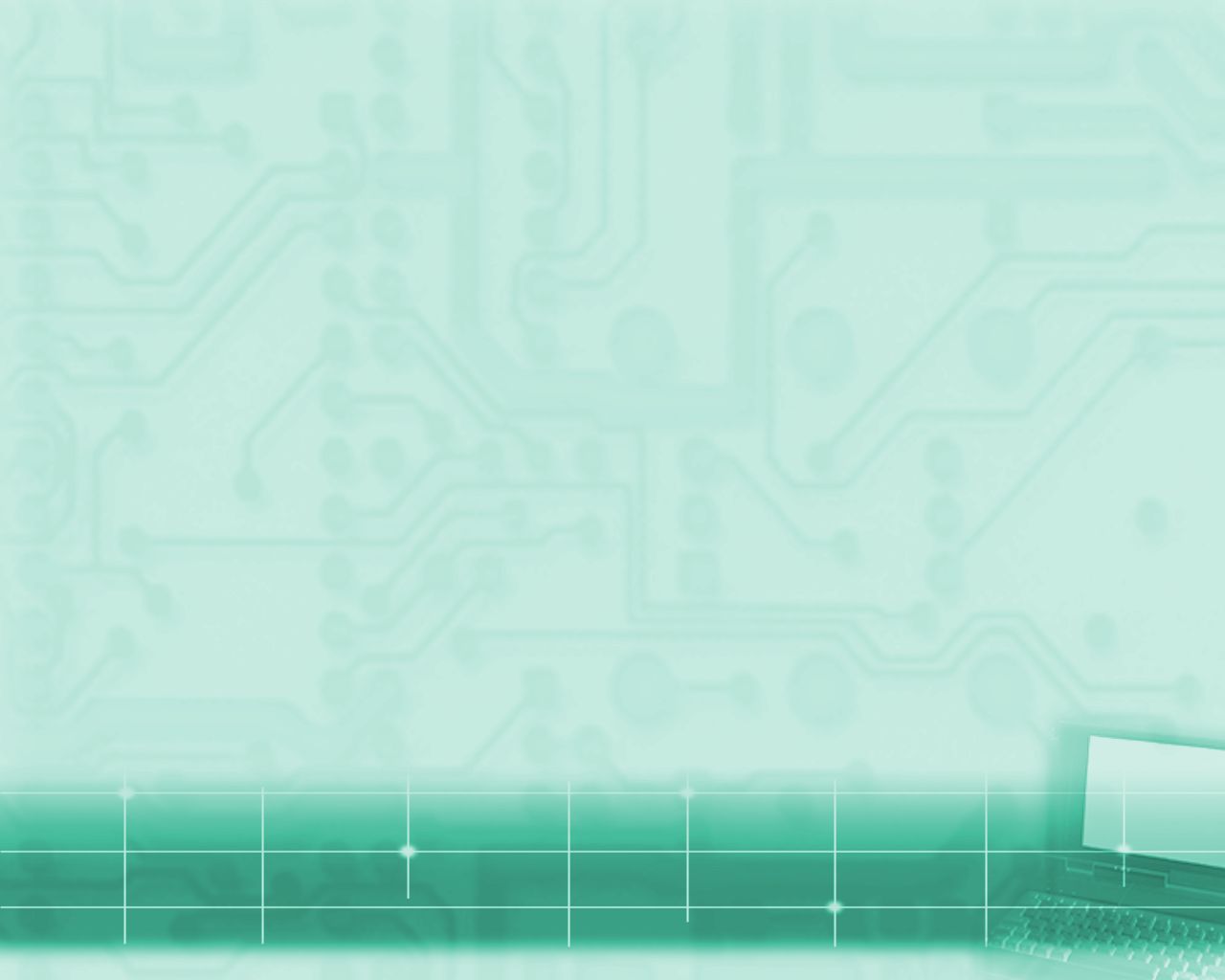 KHỞI ĐỘNG
?
Chất đốt tồn tại ở những thể nào?
Chất đốt tồn tại ở 3 thể: rắn, lỏng và khí. Các chất đốt tồn tại chủ yếu ở một thể nhất định. Nhưng có một số trường hợp đặc biệt như cồn tồn tại ở hai thể: thể lỏng và thể rắn.
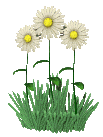 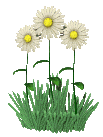 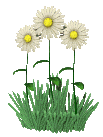 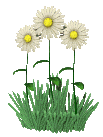 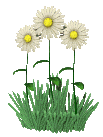 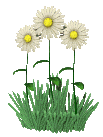 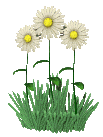 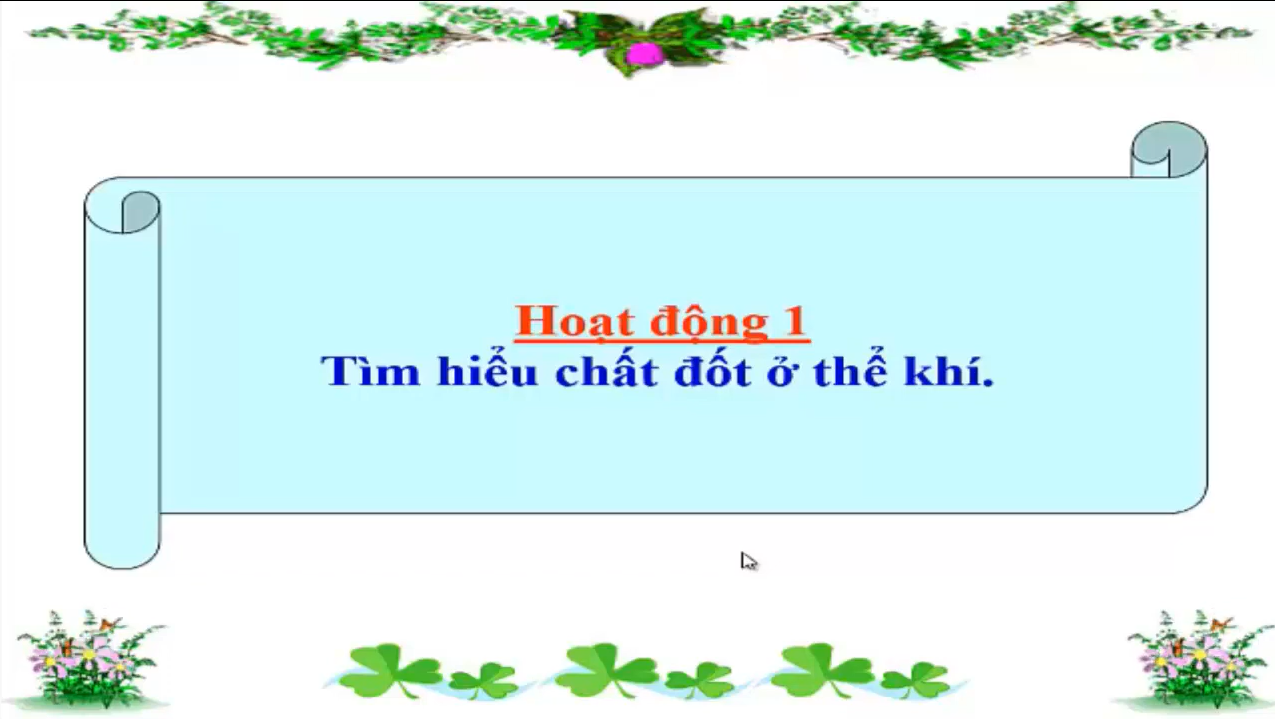 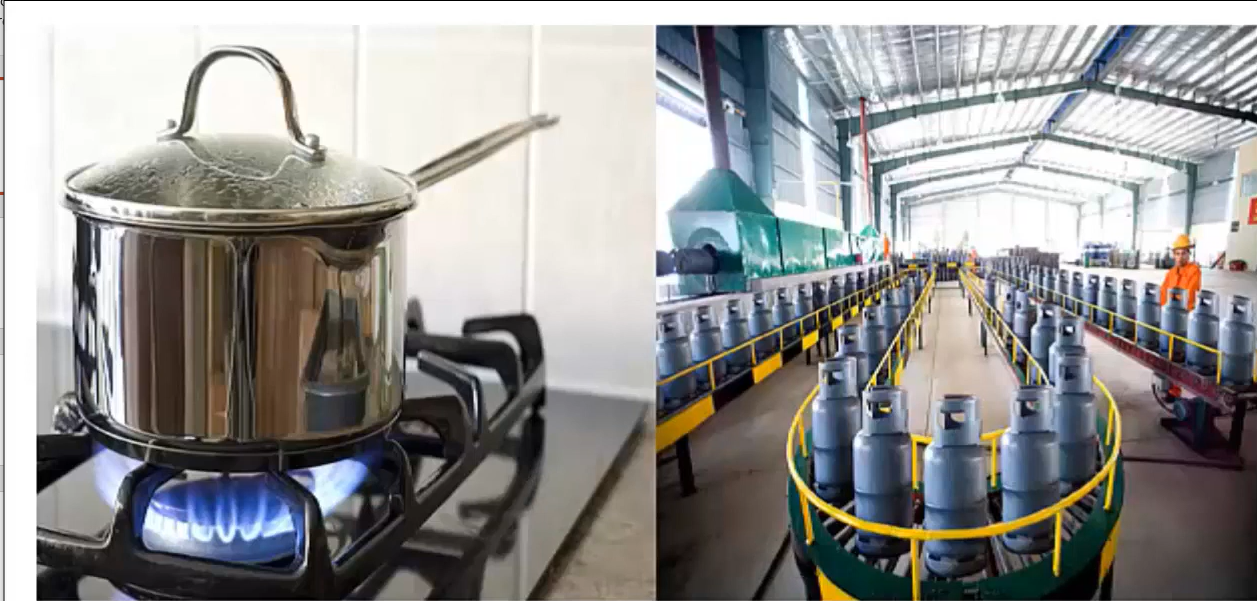 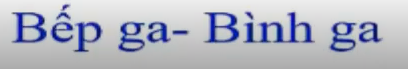 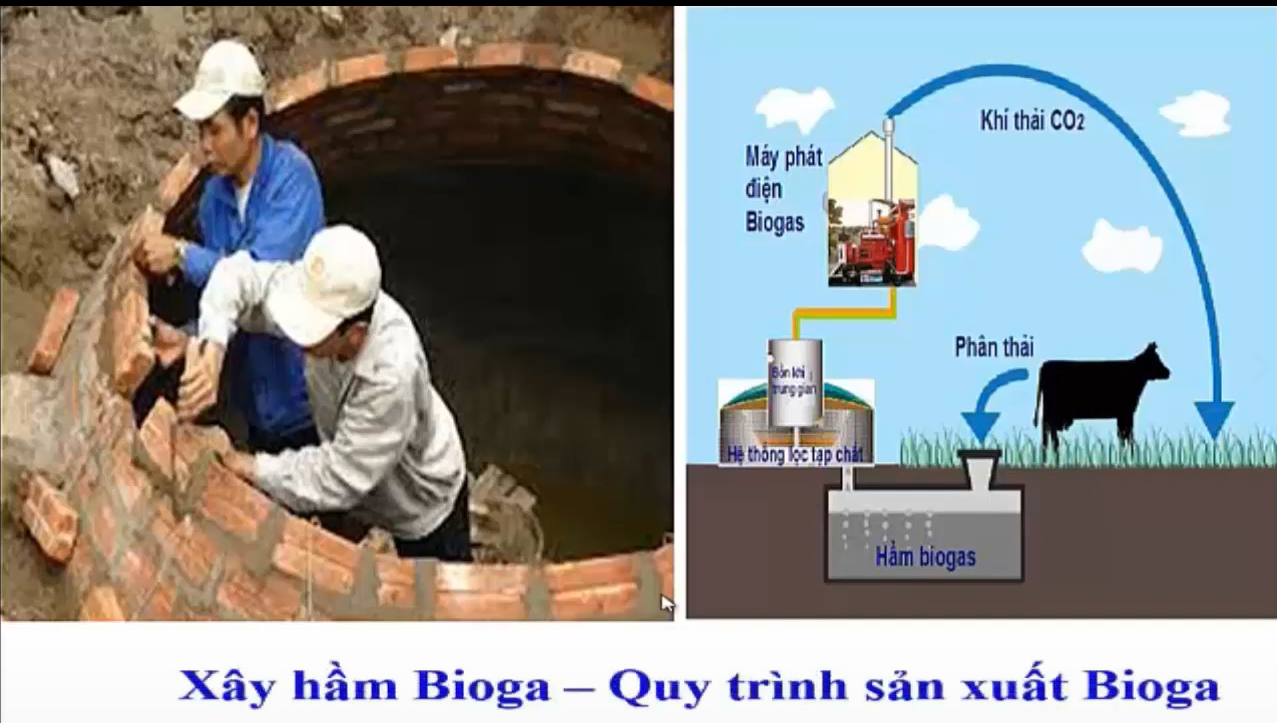 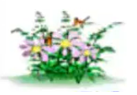 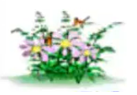 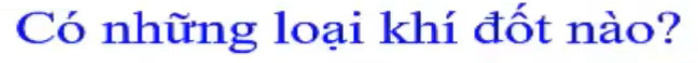 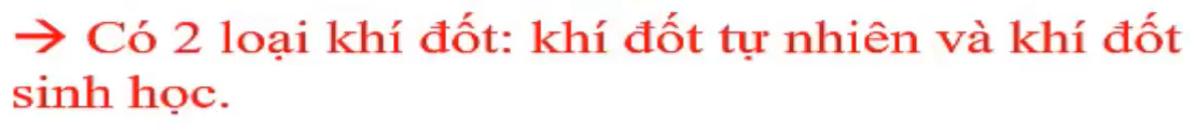 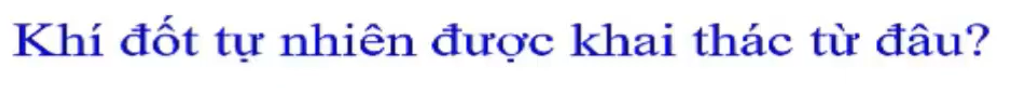 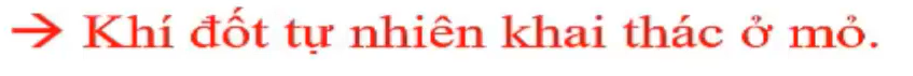 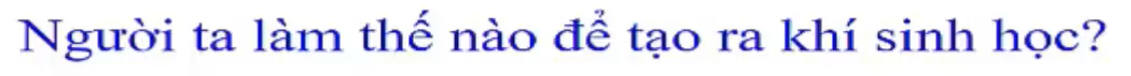 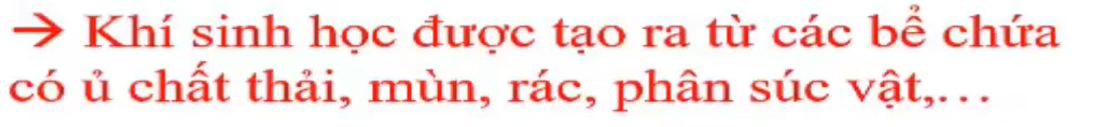 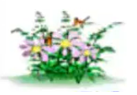 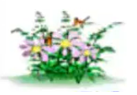 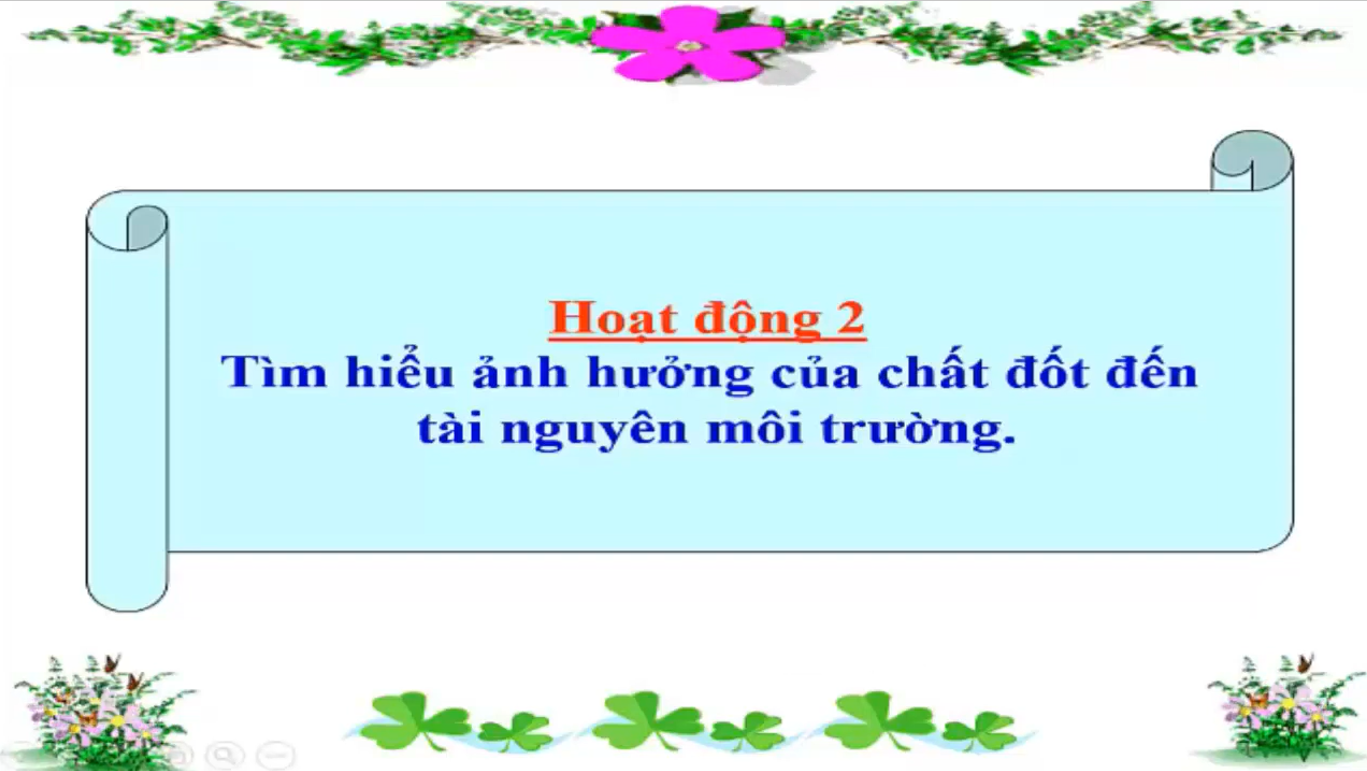 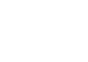 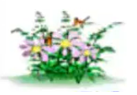 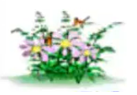 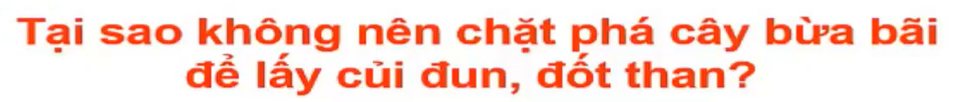 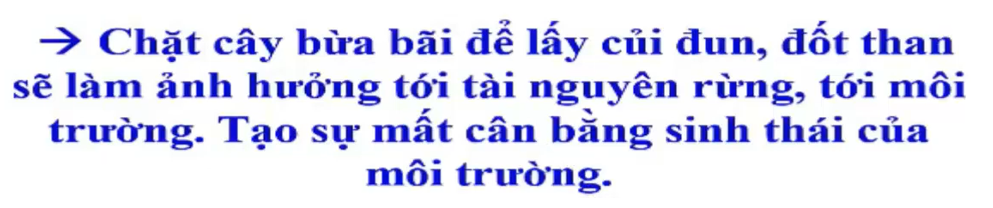 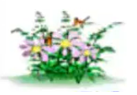 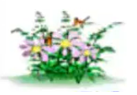 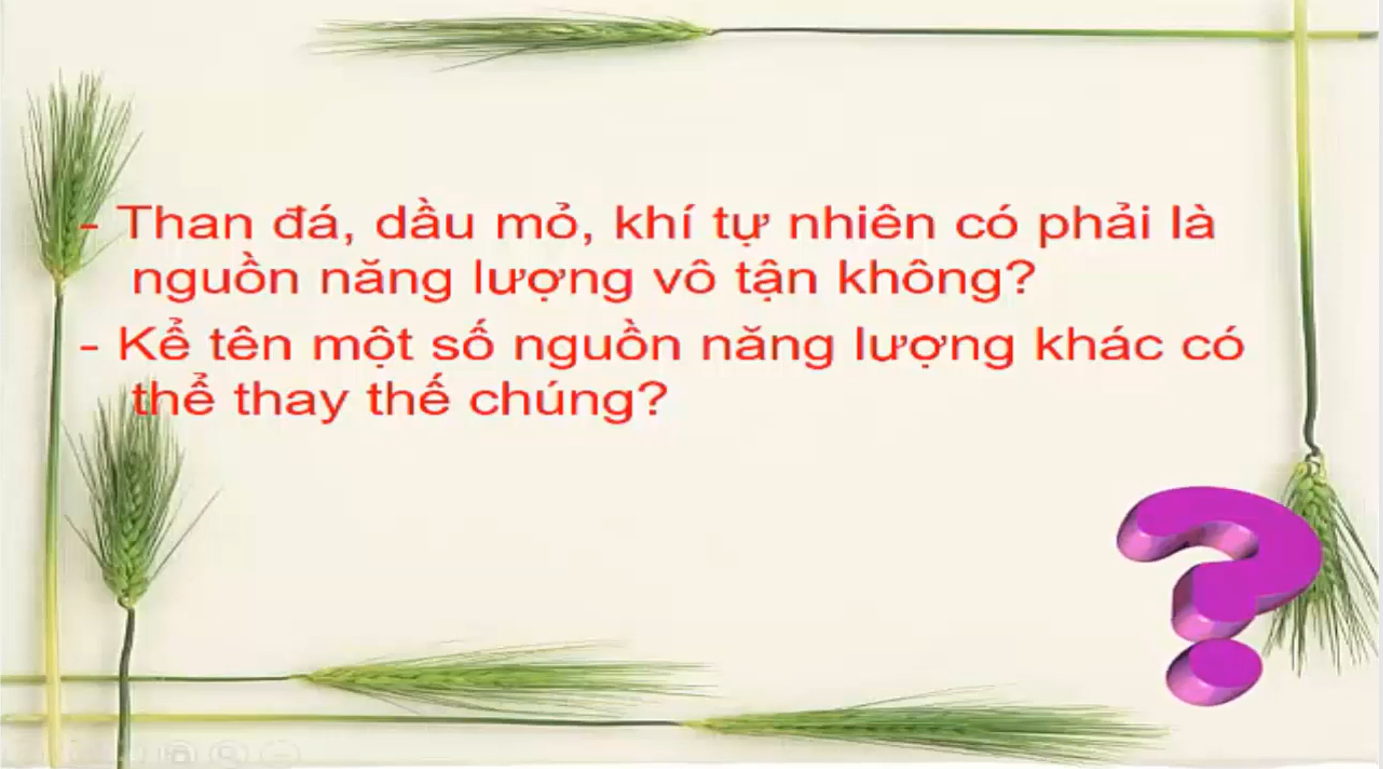 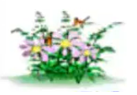 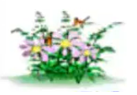 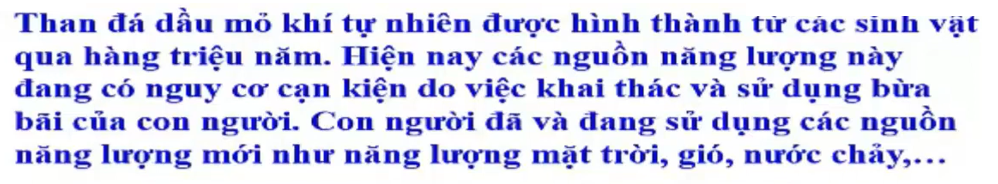 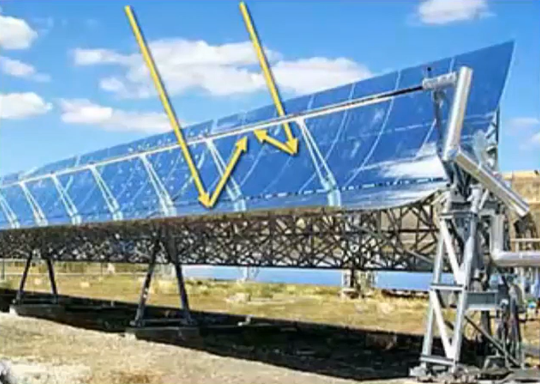 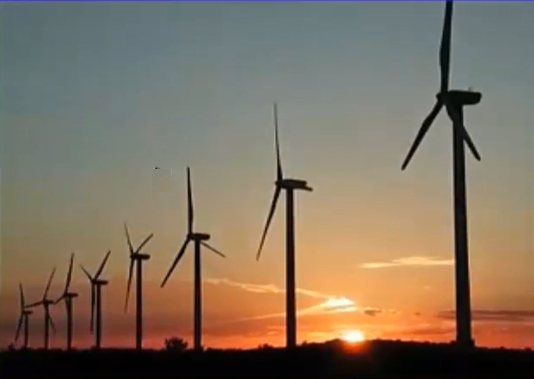 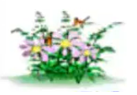 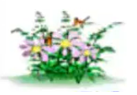 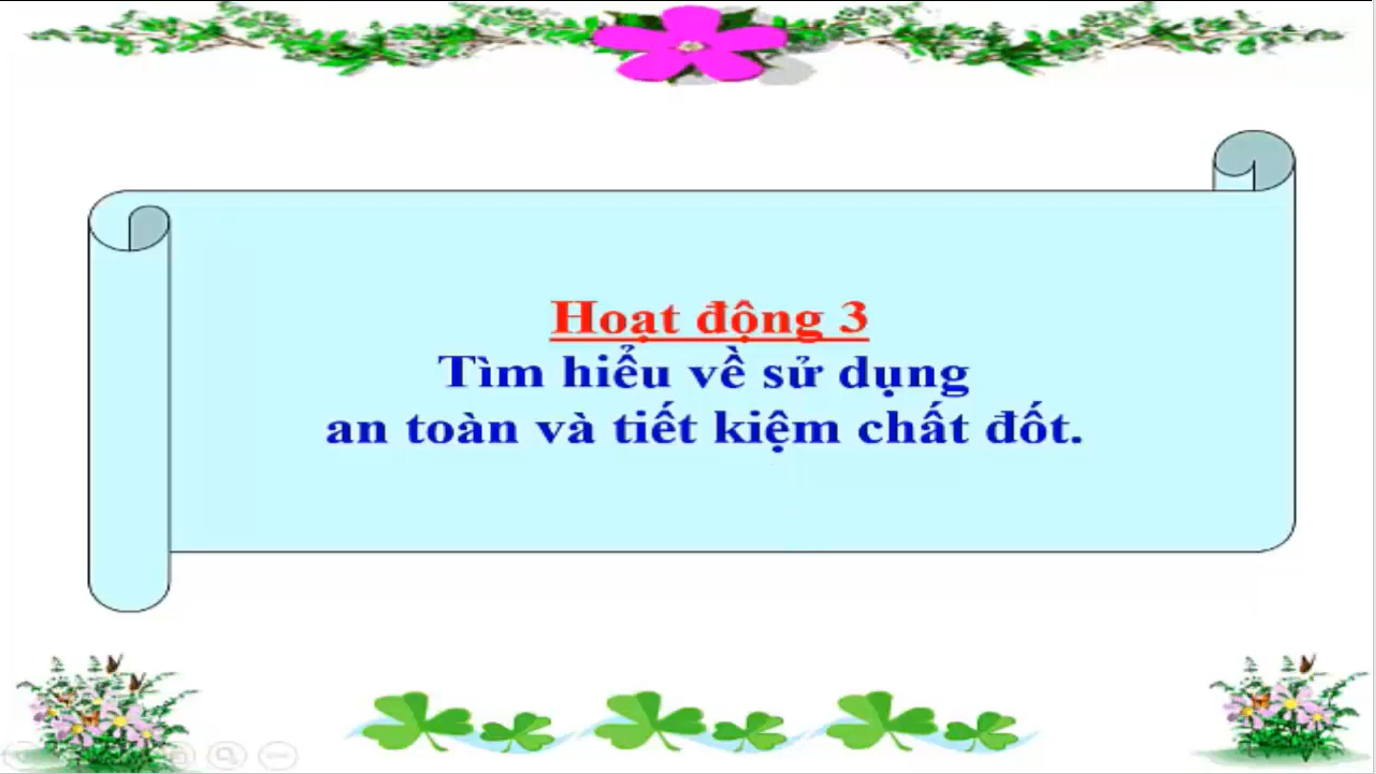 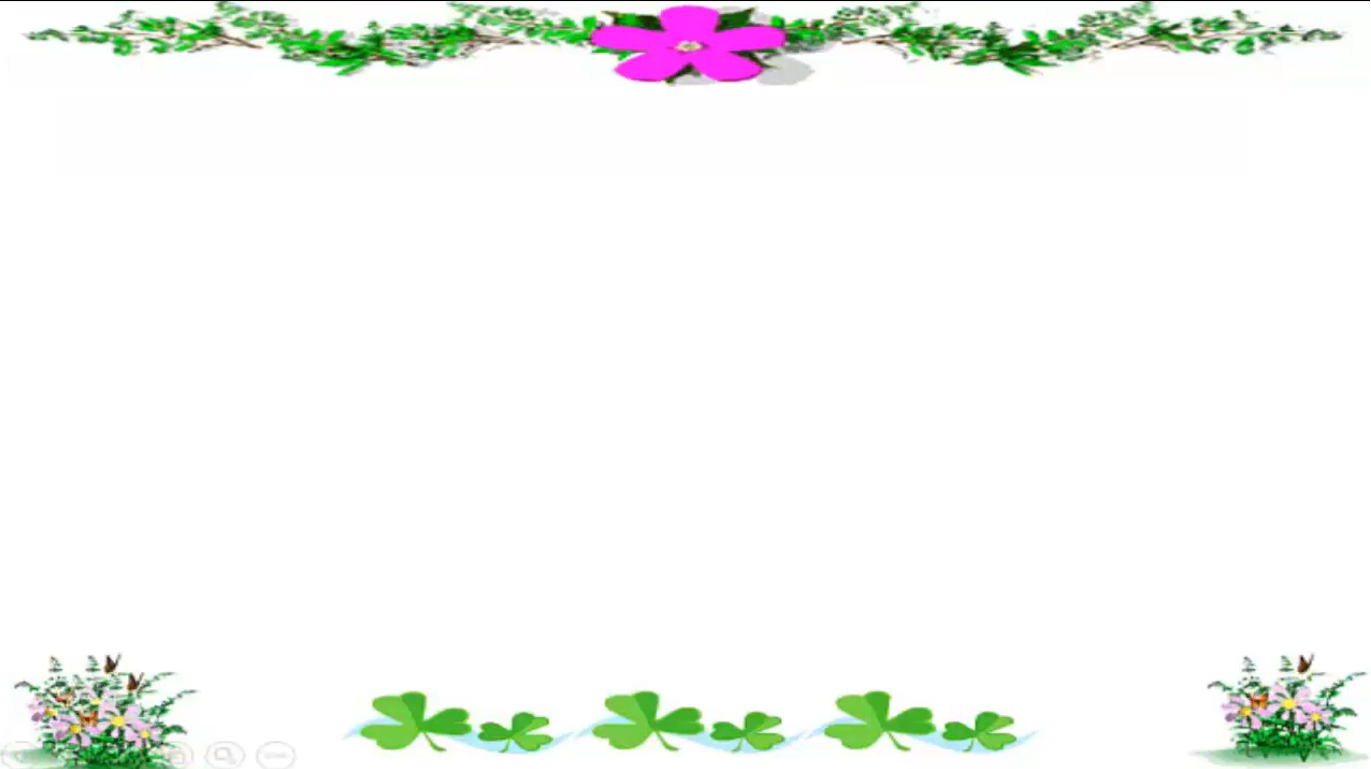 Tại sao cần phải sử dụng chất đốt một cách tiết kiệm, tránh lãng phí?
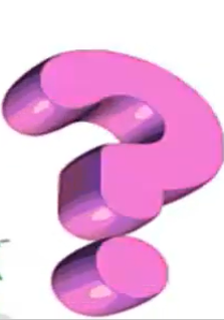 Cần sử dụng chất đốt một cách tiết kiệm, tránh lãng phí vì chất đốt không phải là nguồn năng lượng vô tận.
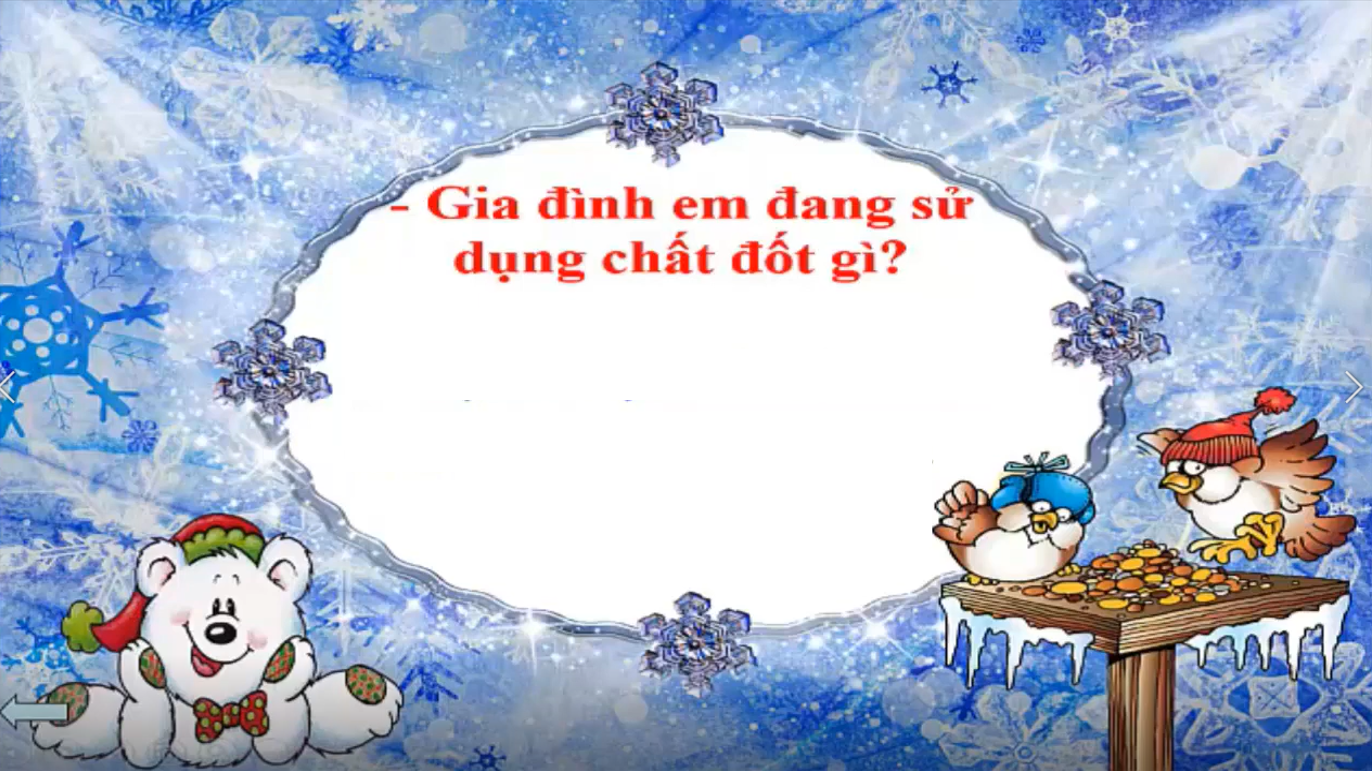 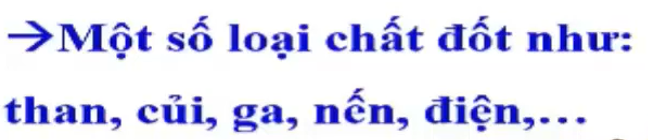 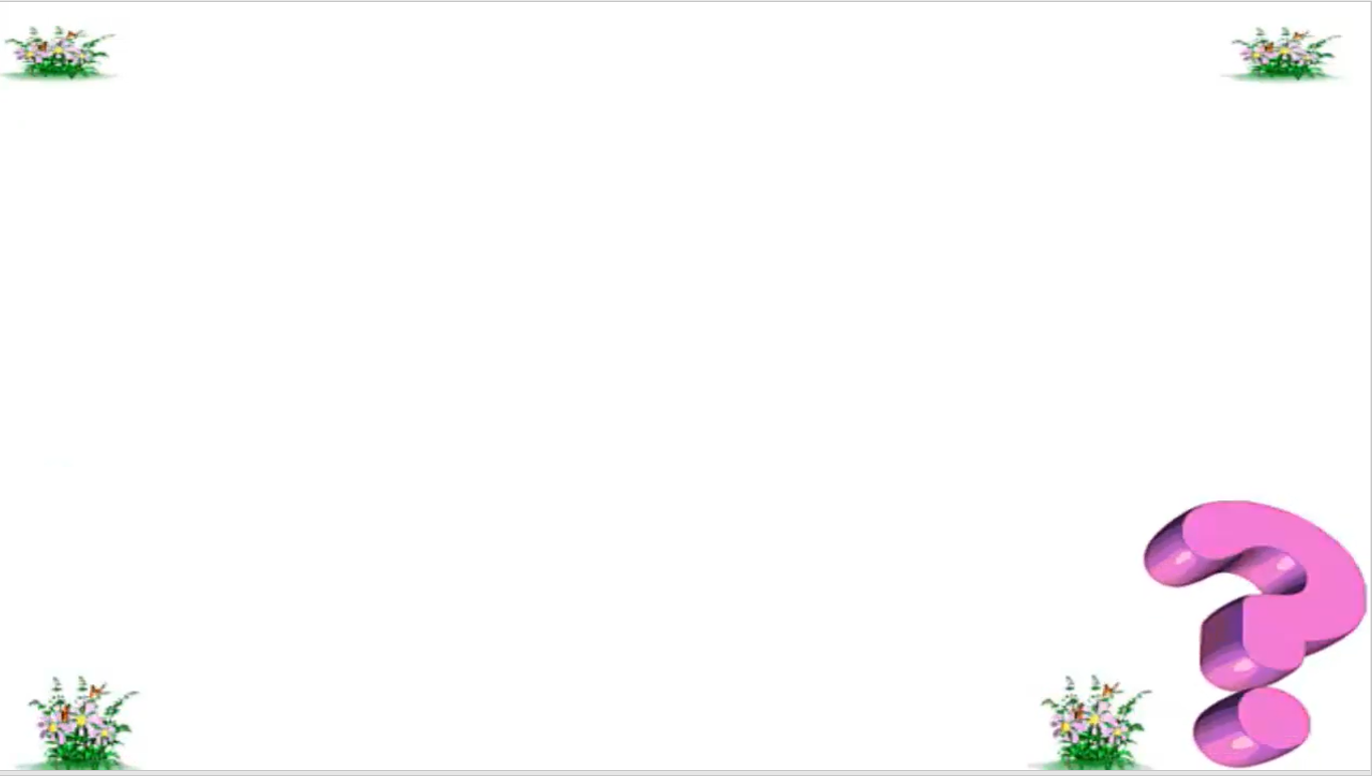 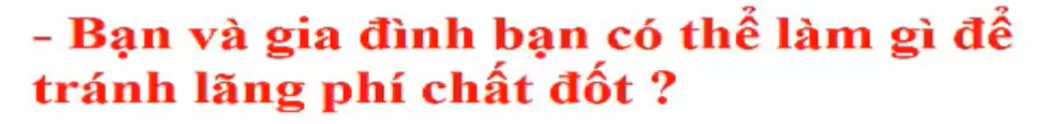 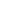 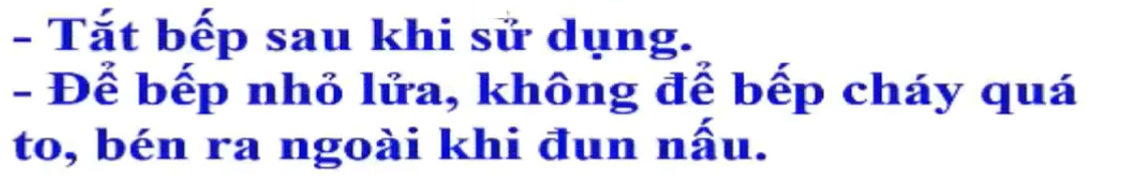 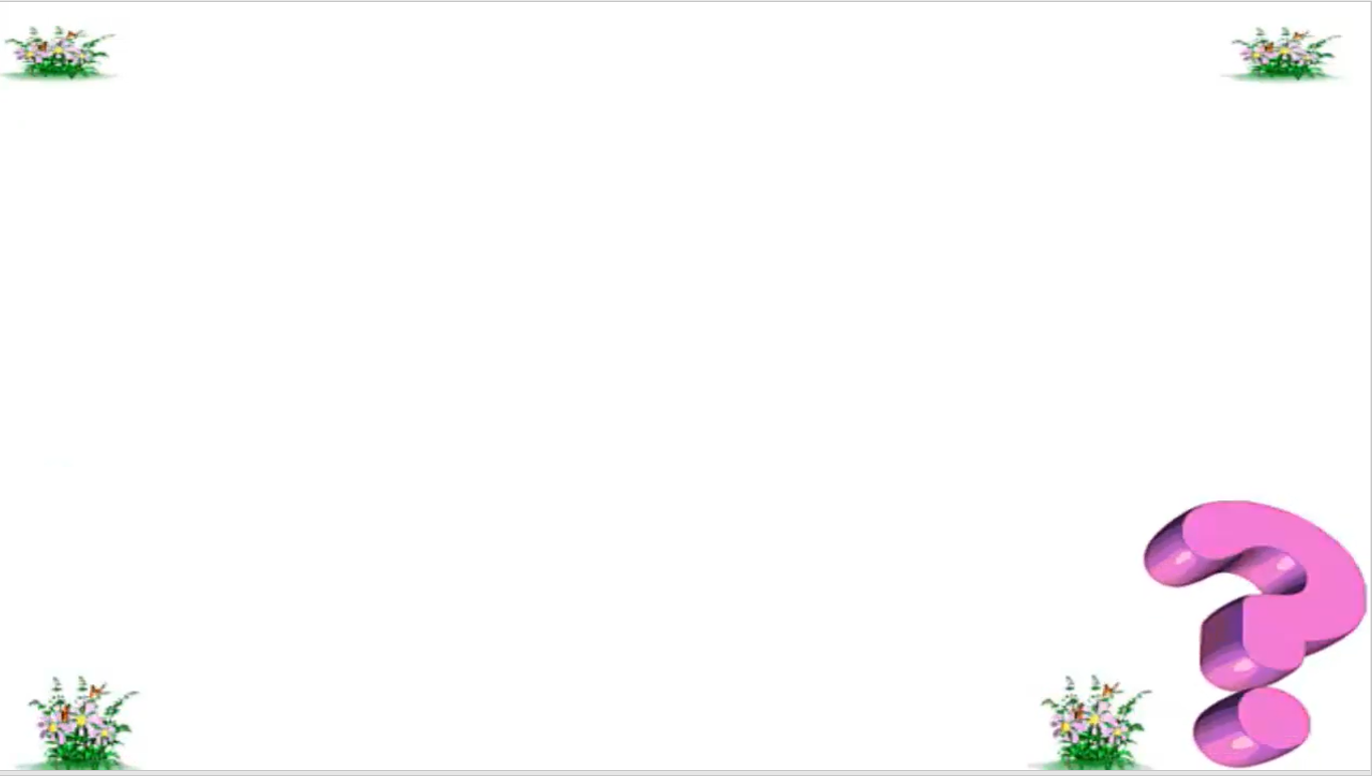 Chúng ta cần phải làm gì để phòng tránh các tai nạn có thể xảy ra khi sử dụng các chất đốt trong sinh hoạt?
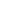 Cần đảm bảo các điều kiện an toàn phòng chống cháy nổ như: sử dụng bếp ga có van khóa tự động, có các phương tiện chữa cháy ở những nơi có sử dụng nhiều chất đốt, tắt bếp khi ngưng đun nấu,…
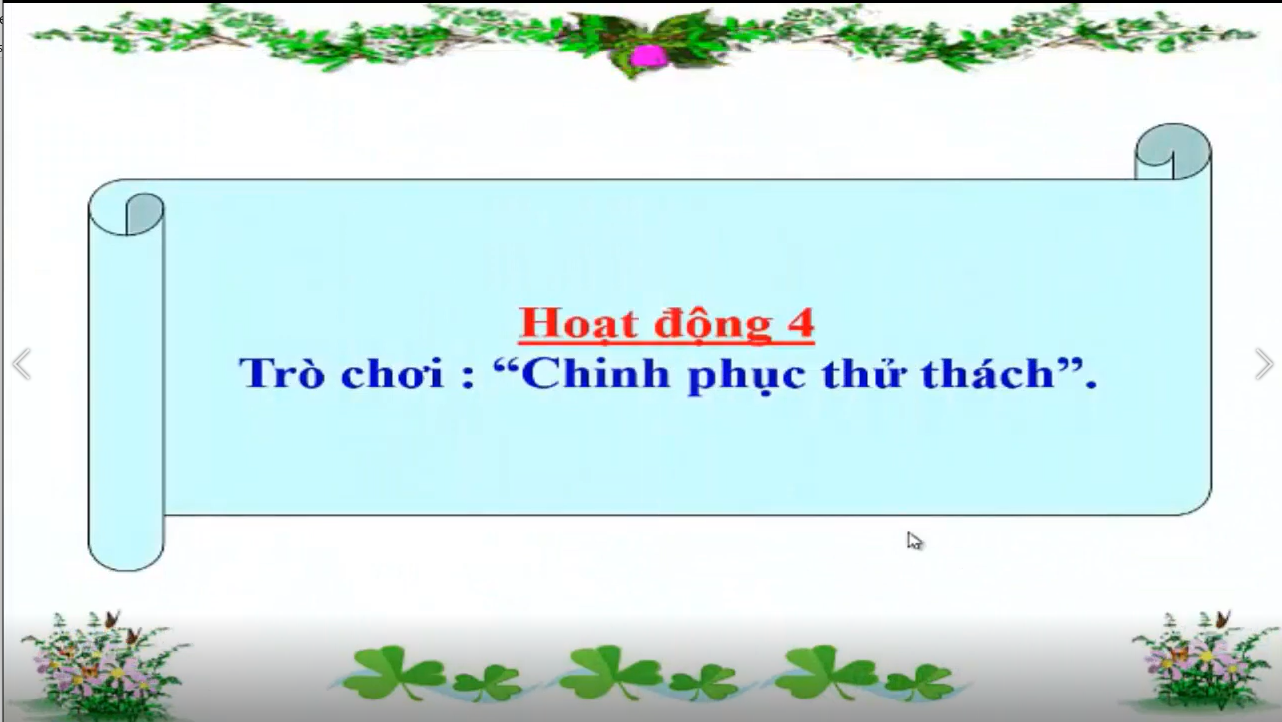 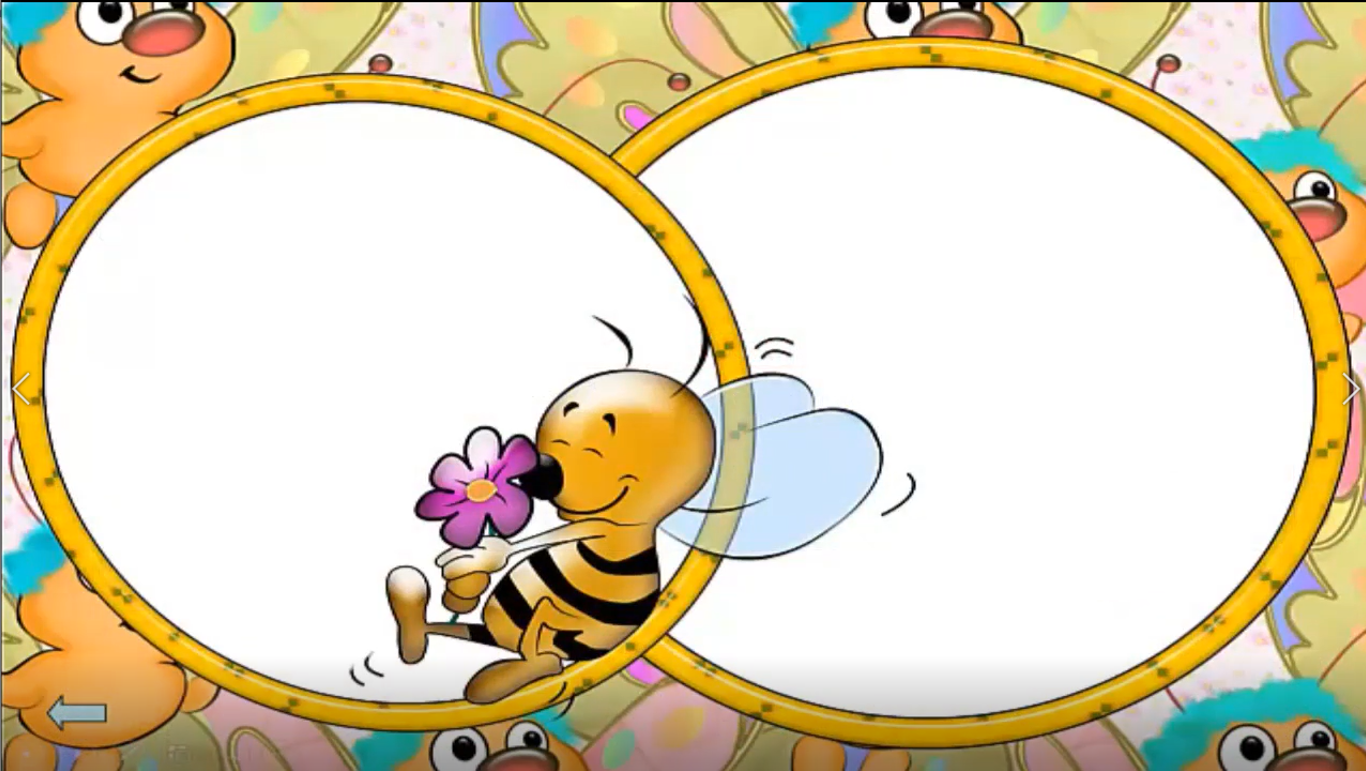 Khi cháy các chất đốt sinh ra khí các-bô-nít và các khí độc hại 
     khác gây bẩn không 
           khí, có hại cho 
            người, động vật 
                 và thực vật.
Câu 1: Vì sao các chất đốt khi cháy lại ảnh hưởng đến môi trường?
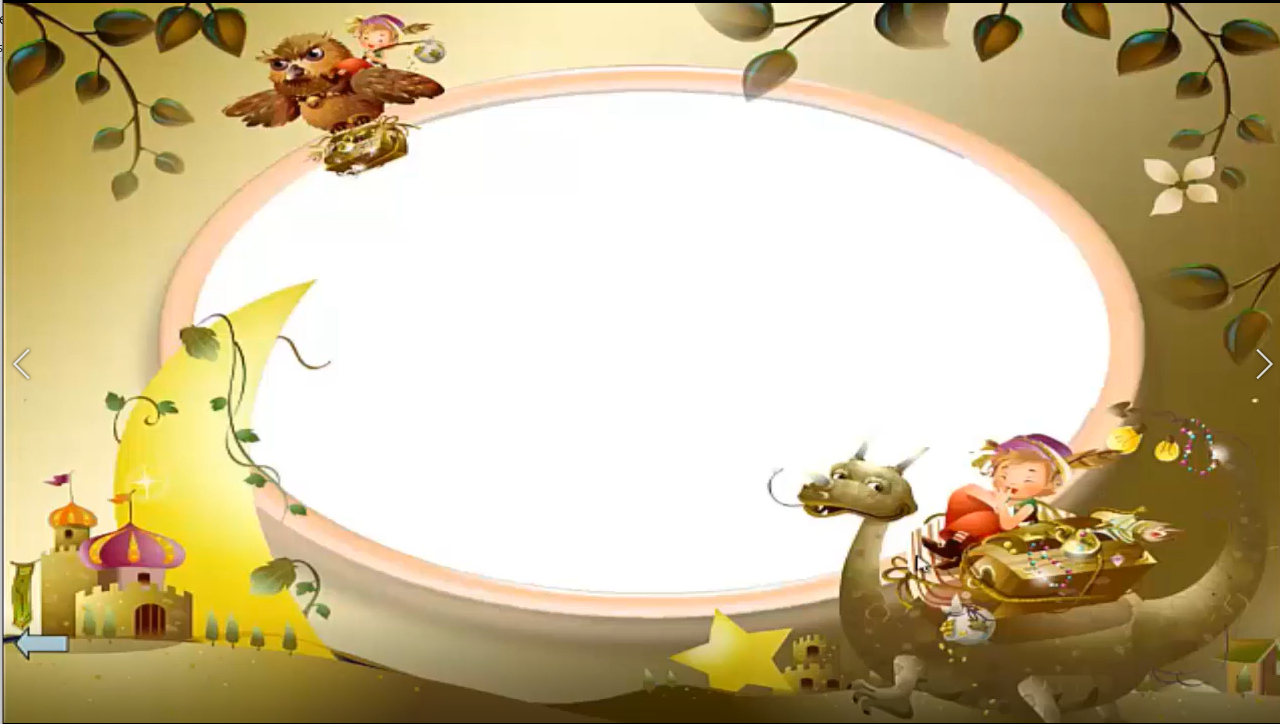 Câu 2: Nêu ví dụ về sự lãng phí chất đốt
Đun nước sôi quá lâu.
Nổ máy xe mà chưa đi.
Ra khỏi phòng không tắt điện.
….
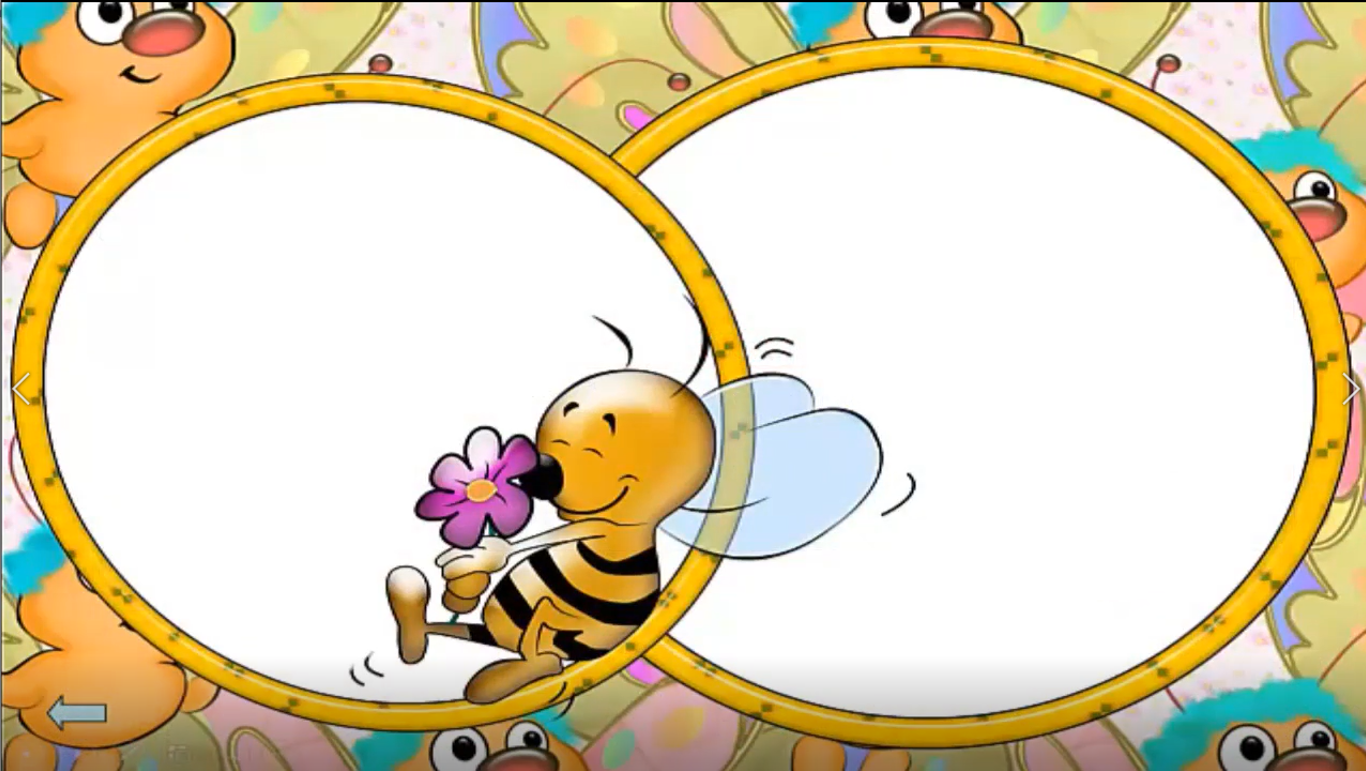 Khi bị tắc đường 
các phương tiện giao 
thông sẽ bị ùn lại rất đông.   
    Xe không di chuyển 
          nhưng vẫn nổ máy gây 
               lãng phí xăng dầu, 
                  đồng thời khói từ 
                   ống xe thải ra 
        gây ô nhiễm môi trường, …
Câu 3: Đố bạn biết:Vì sao tắc đường lại gây lãng phí xăng dầu và gây ô nhiễm 
môi trường?
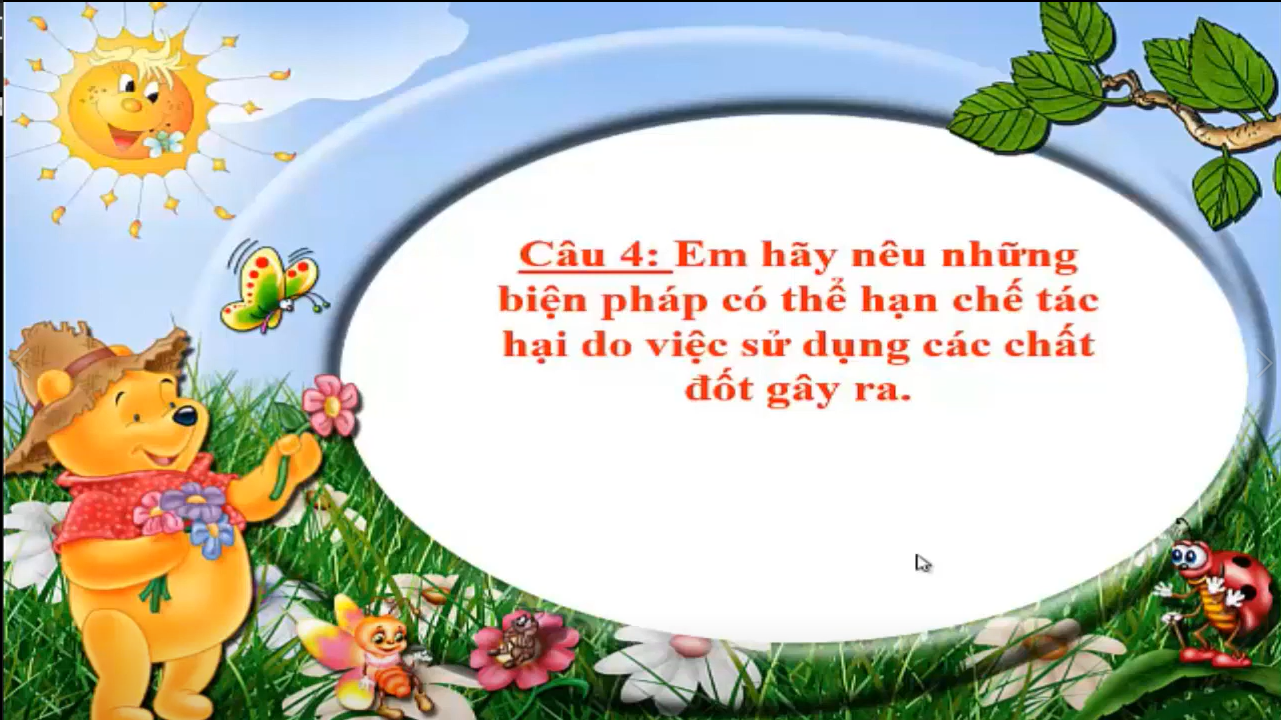 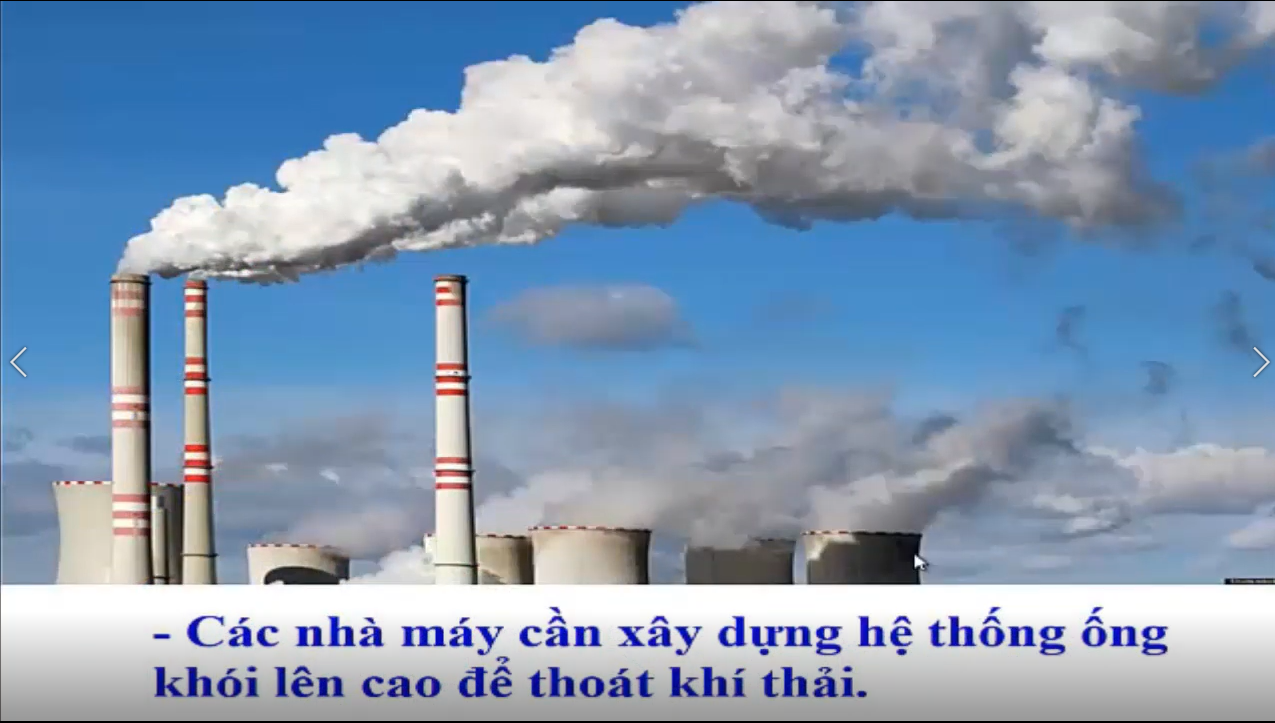 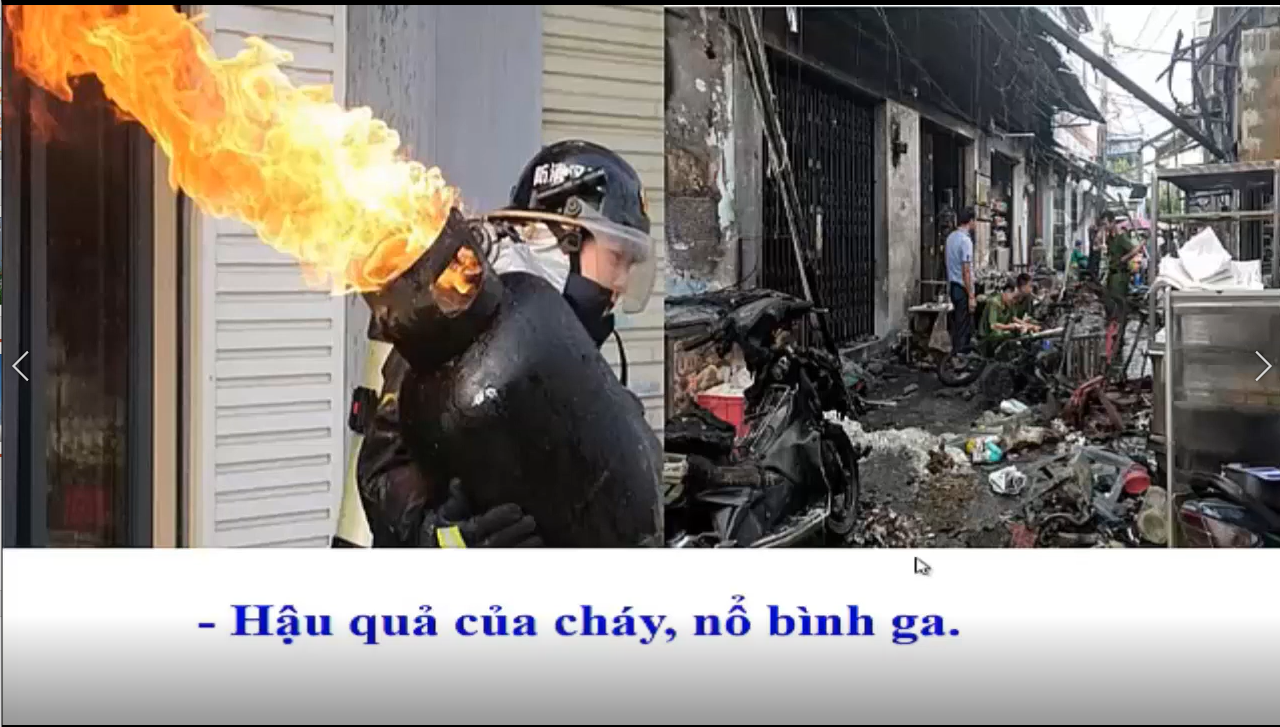 Khi không đun nấu nên khóa bình ga lại để tránh việc cháy nổ.
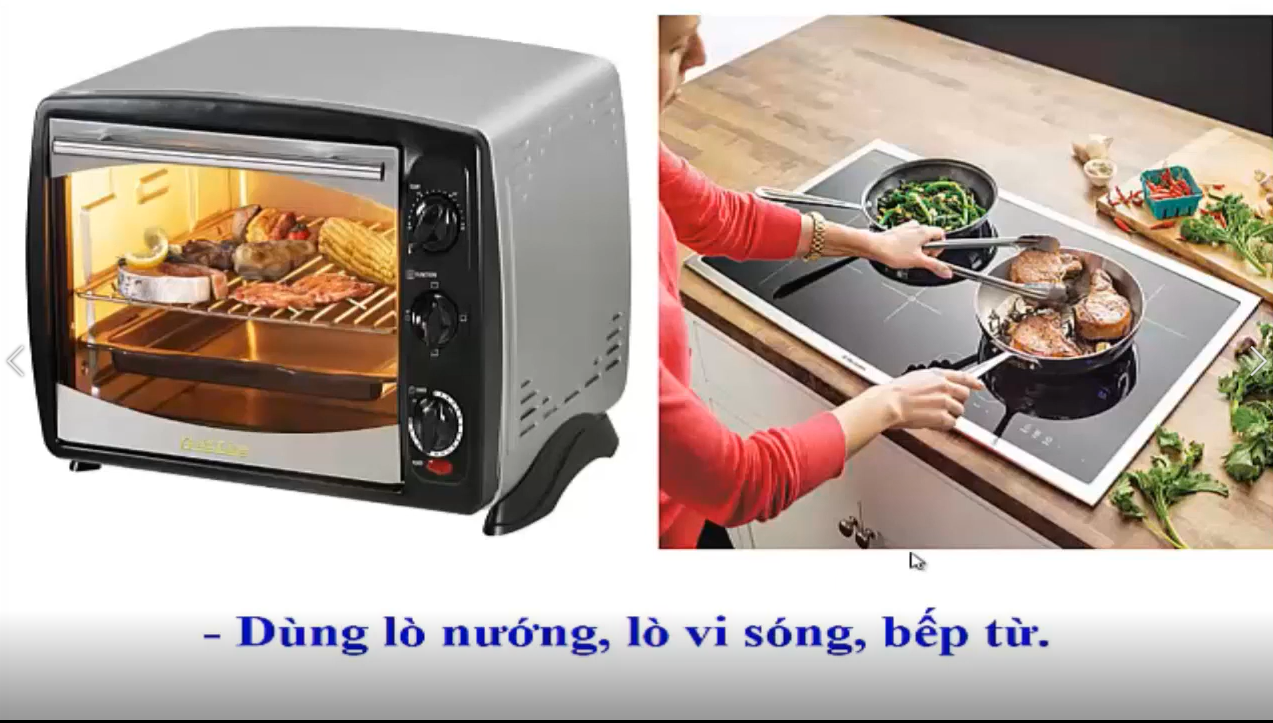 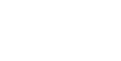 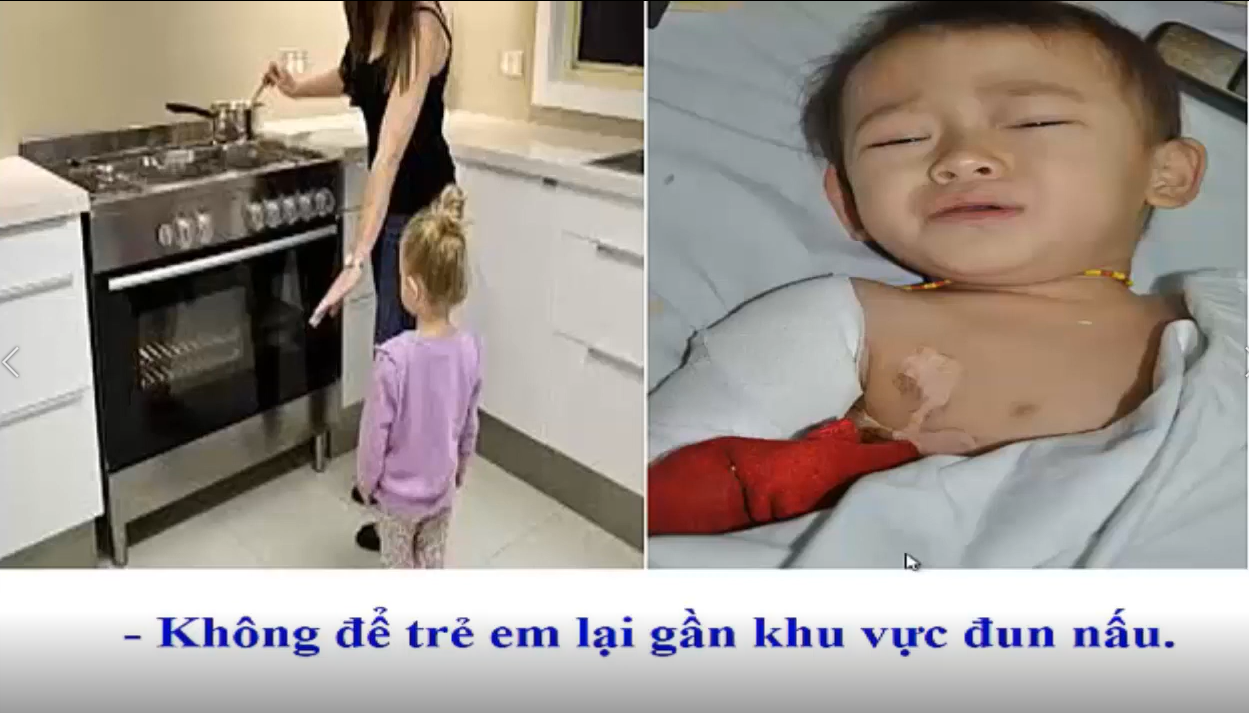 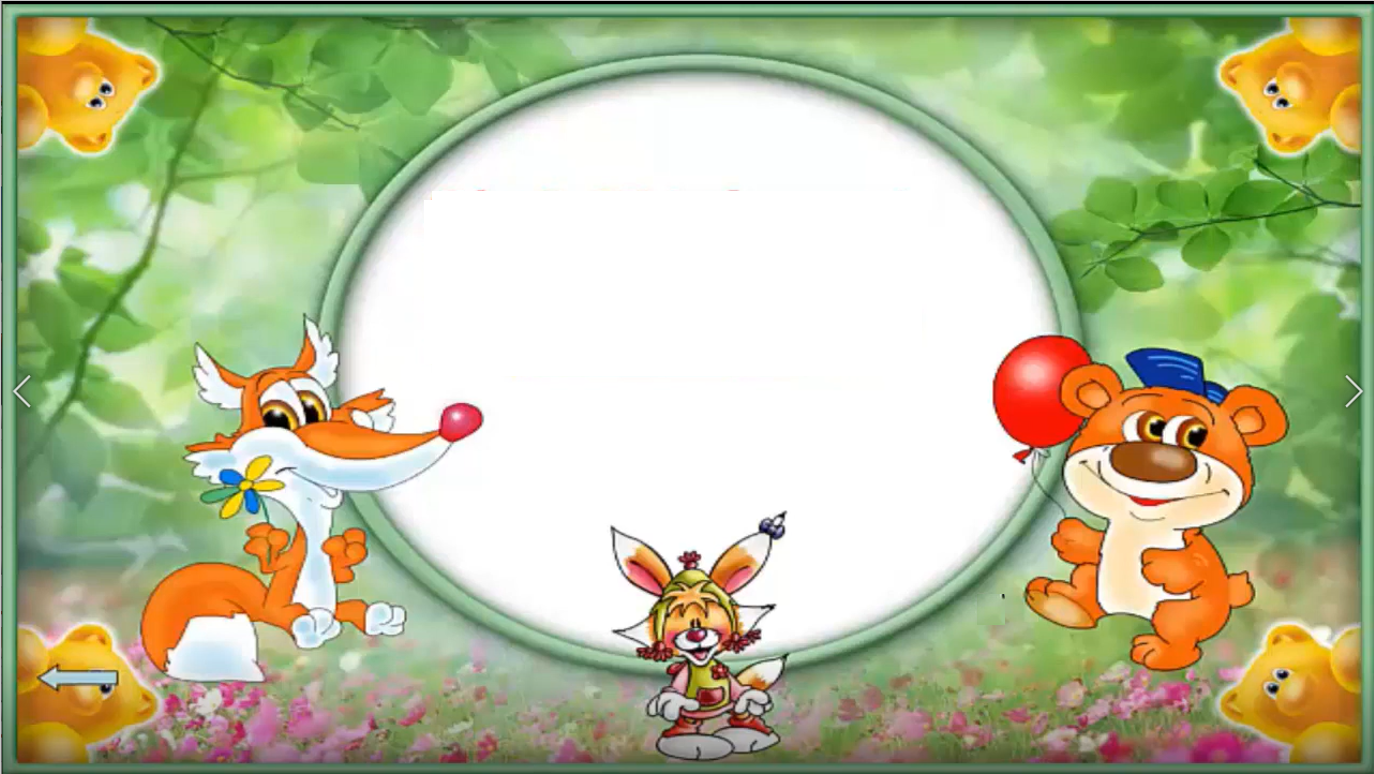 Câu 5: Khi xảy ra 
            tai nạn do sử dụng chất 
       đốt không đúng cách, em phải 
                           làm gì?
Khi xảy ra tai nạn do sử dụng 
       chất đốt không đúng cách, 
     em phải làm báo ngay cho 
              người lớn biết.
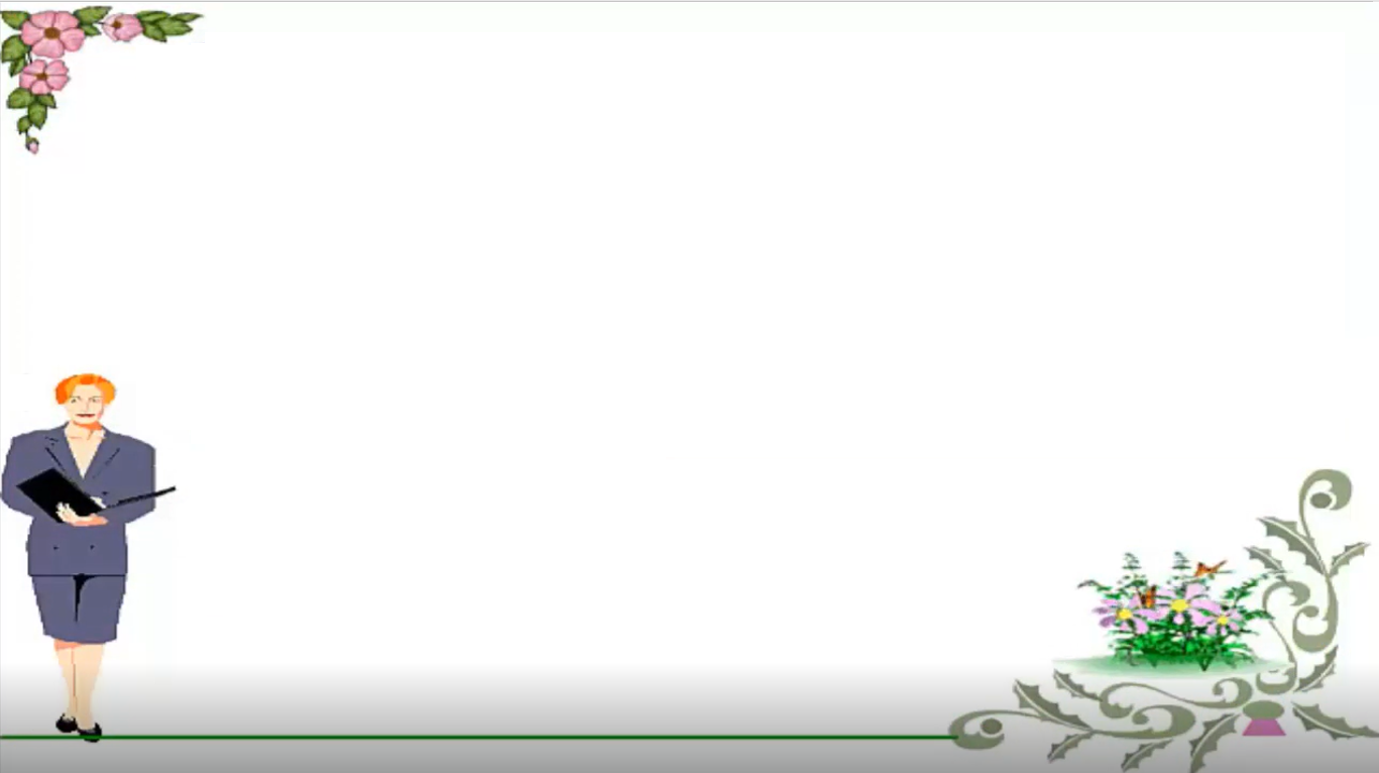 GHI NHỚ:
Chất đốt khi bị cháy sẽ cung cấp năng lượng để đun nóng, thắp sáng, chạy máy, sản xuất ra điện,…Nhưng nó không phải là nguồn năng lượng vô tận, nên chúng ta cần tránh lãn phí và đảm bảo an toàn khi sử dụng chất đốt.
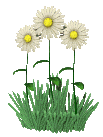 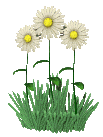 Chào tạm biệt các em.
Chúc các em học tốt.